WALT: Cromwell, Hero or Villain?
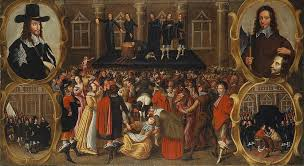 It is Tuesday the 30th of January 1649… King Charles has been executed. It is the end of the monarchy as we know it. What do we do now?

Design (write or draw) the perfect leader of a country.
What qualities are needed?
Think about the problems of the Tudors and Stuarts how can they be solved?
WALT: Cromwell, Hero or Villain?
WILFS
L4: Describe why Cromwell was admired and respected.
L5: Explain why some people disliked Cromwell.
L6: Compare these opinions and reach a conclusion.
L7: Evaluate and give your own opinion about Oliver Cromwell.
Cromwell – Hero?
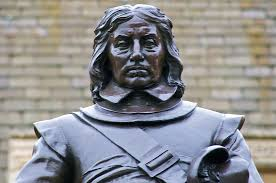 In 2002 Cromwell was voted the 10th Greatest Briton of all time. We will decide whether he deserves this title or not, using some Historical sources.
What happened between 1649 and 1660? 
There were many quarrels between Parliament and the army generals between 1649 and 1653. Having rid the country of  the king, the MPs were unable to fulfil the high hopes of a better England. In 1653 Cromwell lost patience and turned out the MPs by force. They made Cromwell Lord Protector, giving him the power to rule England.
10 Minutes – Talking Chips.
You have the allotted time to discuss whether you believe that Cromwell was a Hero or a Villain. Use the evidence that is on the board (in a second) as well as the hand out.

Once you have finished you must write down your consensus (agreed answer) whether you believe he was a hero or a villain. 

Remember to provide evidence for your opinion. 

L5: Explain why some people disliked Cromwell.
L6: Compare these opinions and reach a conclusion.
L7: Evaluate and give your own opinion about Oliver Cromwell.
Sources
“The days of Oliver were marvelous days of prosperity, freedom and peace.”
“Oliver Cromwell died hated by all except a few close friends. It is only in the last hundred years that he has been given the honor due to him in English History. He was successful in his wars abroad and was able to defeat the rebellion in Ireland.” – Historian 1952.
“He is so wicked that he is damned, for which hell-fire is prepared, yet he had some qualities which have caused the memory of some men in all ages to be celebrate; and he will be looked upon by people in years to come as a brave bad man.”
If this was the answer, what is the question?
Write down questions for the following answers. 

1. Cromwell.
2. Lost patience.
3. Lord Protector.
4. Republican
5. Monarchist
Cromwell the Fair
Cromwell is often praised for cutting out a lot of corruption in England. It became more difficult to buy or bribe your way out of trouble. If you came from a rich family you may no longer escape the law.
Cromwell the Democrat.
Others admire Cromwell because they believe he modernized and improved the country. Under him Parliament was given more power, elections were made fairer.
Cromwell the Soldier.
It was Cromwell who created Britain's first permanent army. Before, armies dealt with emergencies. The 30,000 in Cromwell's army made England stronger and safer.
Cromwell the Popular Republican.
He rose from a farmer to the man who saved the nation from a cruel and intolerant king. People who believe the country is fairer without a king are known as Republicans.
Cromwell the Puritan.
Cromwell made England a completely Puritan country, by getting rid of all color in the church.
Under Cromwell, many activities were banned; drinking, swearing, gambling, and sports. Christmas could only be celebrated in a very restrained way
Cromwell the Liberal.
When Charles was in charge, a lot of things that he disagreed with were banned. This was not the case under Cromwell. Books and ideas were published. Large numbers of women were able to have their work published. Some believed that the position of women improved.